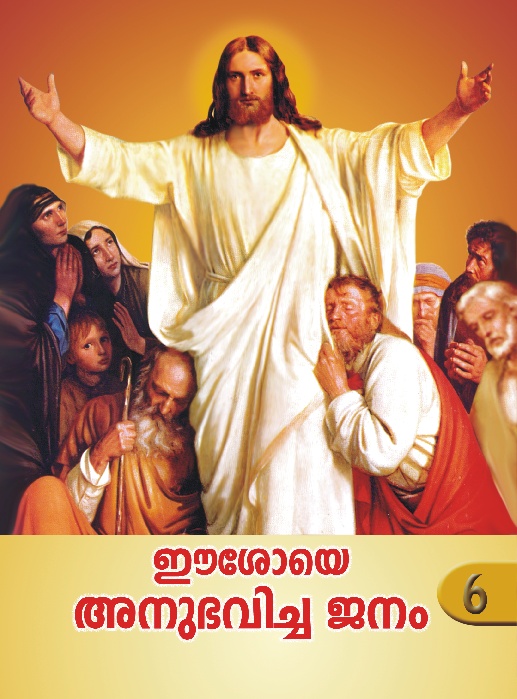 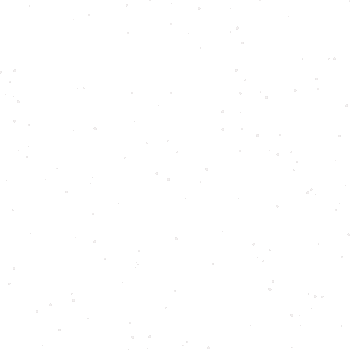 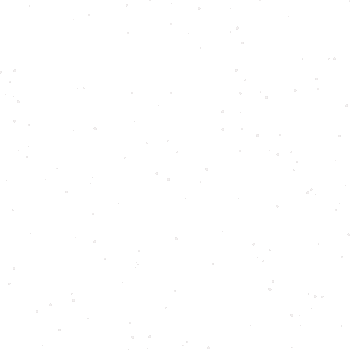 c£bpsS ]mXbnÂþ6
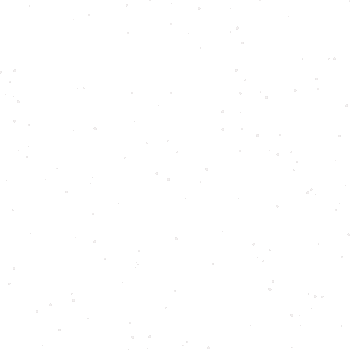 6
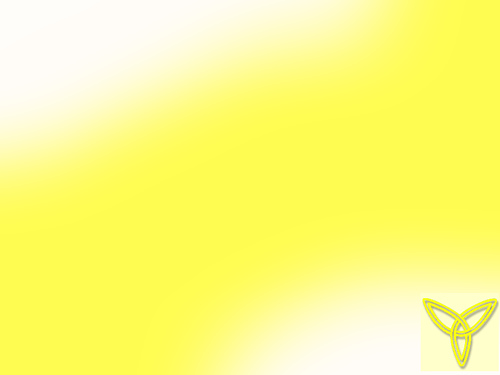 Cutimsb A\p`hn¨ P\w
kotdm ae_mÀ k`bpsS hnizmk ]cnioe\ ]mTmhen
DÅS¡w
{]h-N-\-§Ä ]qÀ¯n-bm-Ip¶p
temI-¯nsâ ]m]-§Ä \o¡p¶ ssZh-¯nsâ IpªmSv
{]tem-`-\-§sf AXn-Po-hn¨ Cutim
ssZh-cm-Py-¯nsâ kphn-ti-j-a-dn-bn-¡p¶ Cutim
ssZhn-I-a-lXzw shfn-s¸-Sp-¯nb Cutim 
]m]n-Isf tXSn-h¶ Cutim
\½psS apdn-hp-IÄ Gsä-Sp¯ Cutim
\ap-¡p-th­n acn¨ Cutim
£an-¡m³ ]Tn-¸n¨ Cutim
ac-Ws¯ Pbn¨ Cutim
F½m-hqkv A\p-`hw 
Fsâ IÀ¯mth, Fsâ ssZhta
kzÀ¤m-tcm-l-Whpw t{]jn-X-Zu-Xyhpw
]´-¡p-kvXmbpw hnizm-k-{]-tLm-j-Whpw
al-¯zo-Ir-X-\mb Cutim
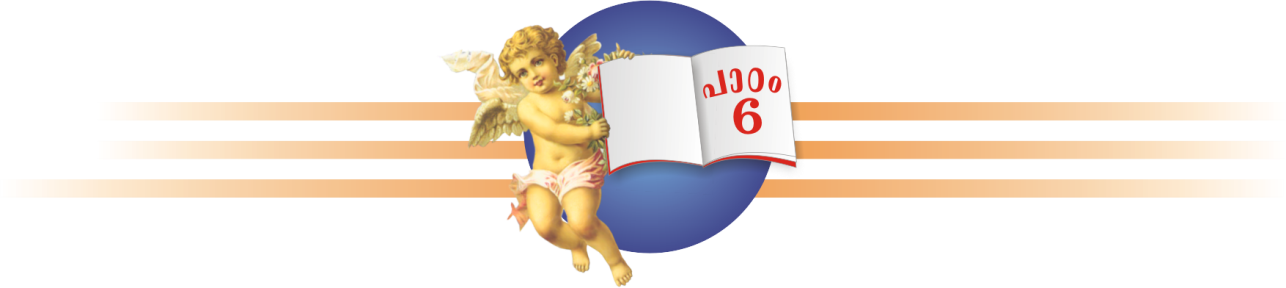 ]m]n-Isf tXSn-h¶ Cutim
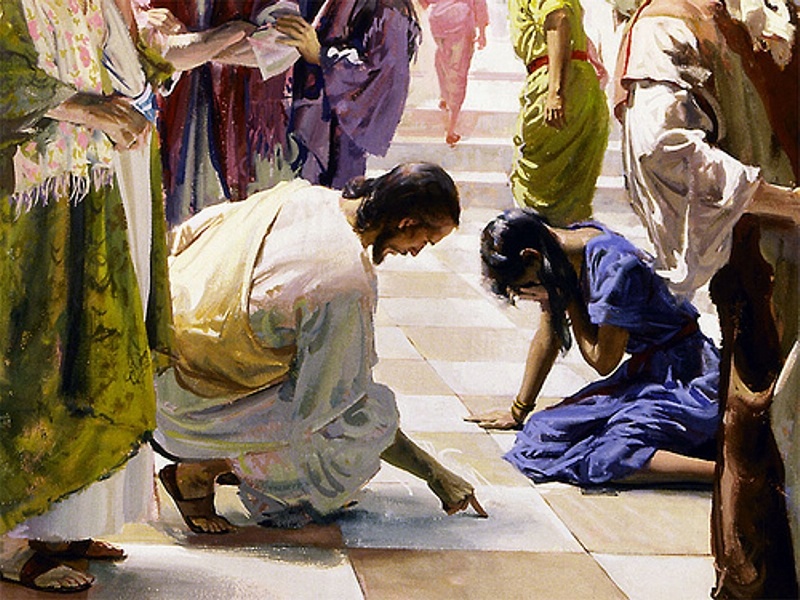 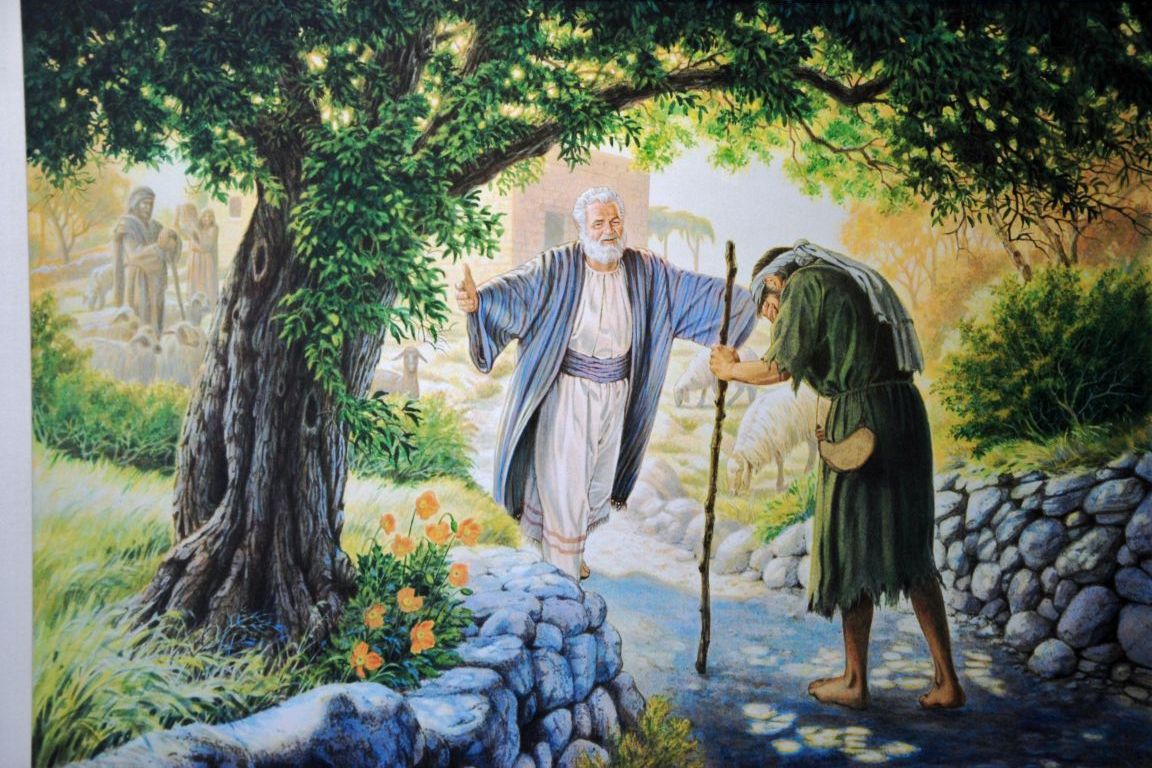 Rm³ Fgpt¶äv Fsâ ]nXmhnsâ ASpt¯bv¡p t]mIpw. Rm³ Aht\mSp ]dbpw. ""]nXmth, kzÀ¤¯ns\Xncmbpw \nsâ ap¼nepw Rm³ ]m]w sNbvXp. \nsâ ]p{X³ F¶p hnfn¡s¸Sphm³ Rm³ C\n tbmKy\Ã. \nsâ ZmkcnÂ Hcph\mbn Fs¶ kzoIcnt¡Wsa. 
 	A\pX]n¡p¶ ]m]nItfmSv ssZhw ImWn¡p¶ AXncä ImcpWyw {]ISam¡m\mWv Cutim Cu D]a AcpfnsNbvXXv. [qÀ¯]p{Xsâ D]a F¶dnbs¸Sp¶ Cu D]abneqsS Cutim shfnhm¡n¯cp¶Xv ]m]nIfpsS Xncn¨phchns\ £atbmsS Im¯ncn¡pIbpw A\pX ]n¡p¶hcpsS taÂ IcpW ImWn¡pIbpw sN¿p¶ ssZh]nXmhnsâ henb kvt\lamWv.
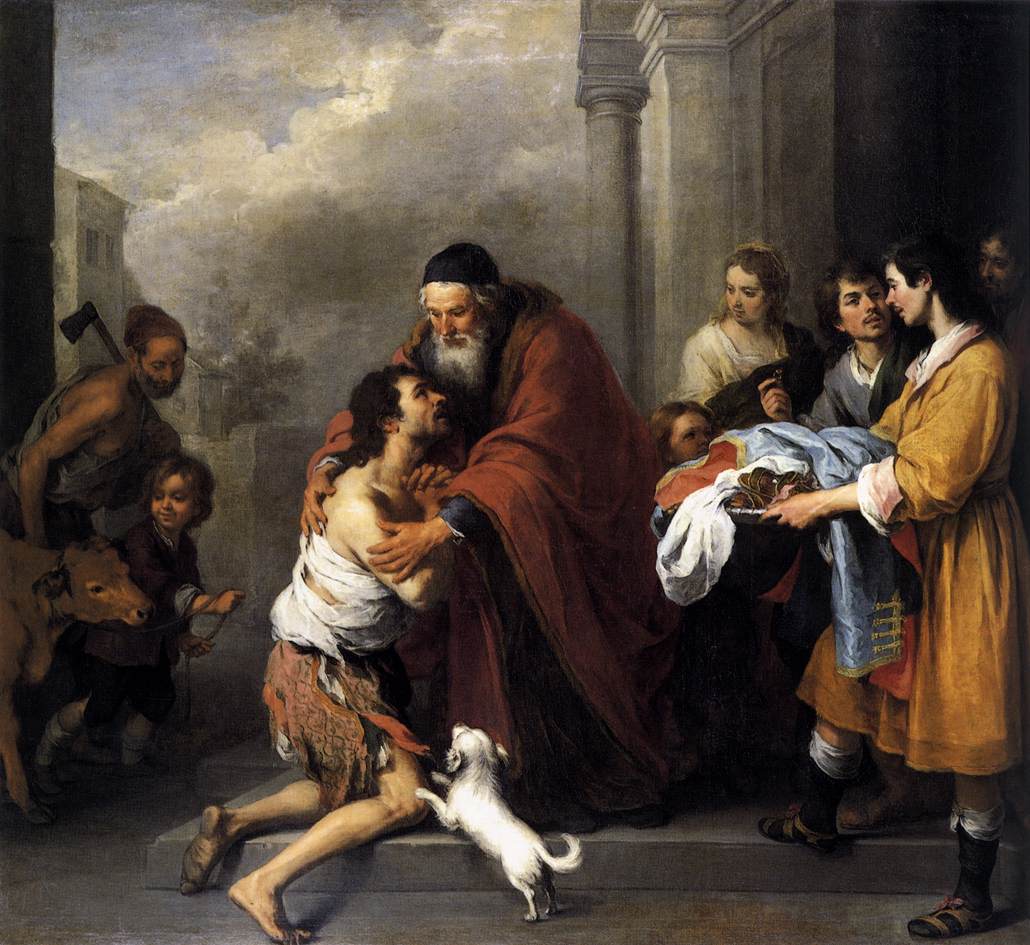 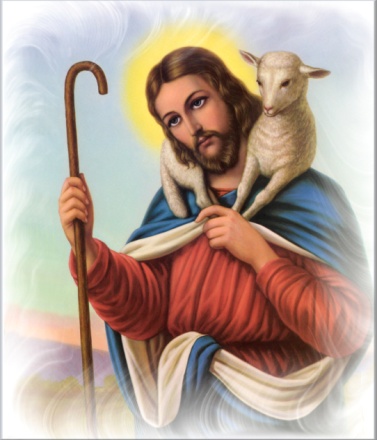 \jvSs¸«pt]mb BSnsâ D]a 
\jvSs¸« BSns\ tXSnhcp¶ \ÃnSb\mWv Cutim. 
 	A\pXm]w BhiyanÃm¯ sXm®qsäm¼Xp  \oXnam³ amsc¡pdn¨v F¶Xns\¡mÄ A\pX]n¡p¶ Hcp ]m]nsb ¡pdn¨v kzÀ¤¯nÂ IqSpXÂ kt´mjap­mIpw. F¶v Rm³ \n§tfmSp ]dbp¶p. 
 	A\pX]n¡p¶ Hcp ]m]nsb¡pdn¨v kzÀ¤¯nep­m Ip¶ kt´mjw hfsc hepXmsW¶pw Cutim CXneqsS hyàam¡n. 
 	CXpt]msebpÅ kt´mjamWv ]m]nbmb Hcphyàn A\pX]n¨v ssZh¯ntebv¡v Xncn¨p sNÃpt¼mÄ kzÀ¤¯nÂ D­mIp¶Xv.
ImWmXmb \mWb¯nsâ D]a

ImWmXmb \mWb¯nsâ D]abneqsS Cu kt´mj¯nsâ Bgw Cutim hyàam¡p¶p.
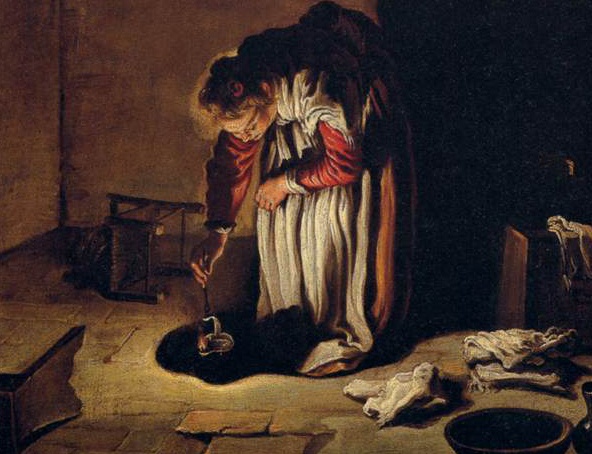 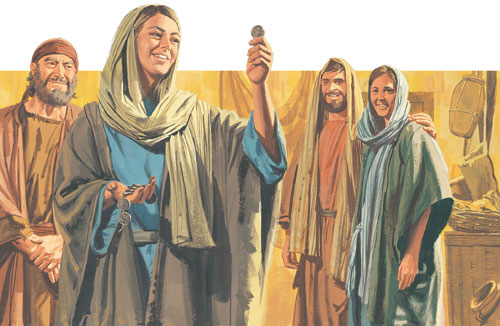 ]m]n\n¡p tamN\w 
  	inatbm³ Xt¶msSm¯p `£Ww Ign¡m³ Cutimsb £Wn¨p. B ]«W¯nse ]m]n\nbmb HcphÄ Cutim ^cntkbsâ ho«nÂ `£W¯n\ncn¡p¶psh¶dnªv, Hcp sh¬¡Â`cWn \ndsb kpKÔssXehpambn AhnsS h¶p. I®ocpsIm­v AhÄ Ahsâ ]mZ§Ä IgpIpIbpw XeapSnsIm­p XpSbv¡pIbpw Npw_n¡pIbpw kpKÔssXew ]qipIbpw sNbvXp. 
 	Cutim Aht\mSp ]dªp ""inatbms\, F\n¡p \nt¶mSv Hcp Imcyw ]dbm\p­v. Kptcm AcpfnsNbvXmepw. ""Hcp D¯aÀW\v c­p IS¡mcp­mbncp¶p. Hcph³ Aªqdpw aäh³ A³]Xpw Z\md ISs¸«ncp¶p.
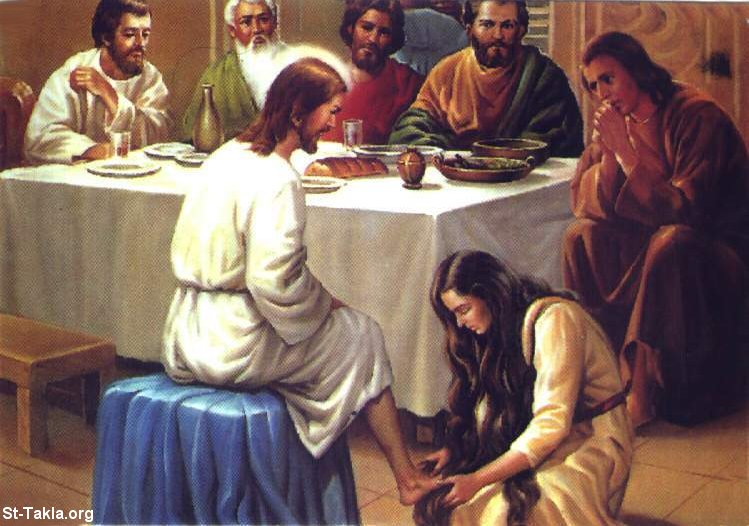 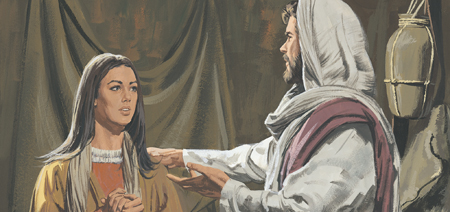 ho«m³ IgnhnÃm¯XpsIm­v CcphÀ¡pw AhÀ Cf¨psImSp¯p. B c­pt]cnÂ BcmWv Ahs\ IqSpXÂ kvt\ln¡pI?'' ""IqSpXÂ Cfhp e`n¨h³'' F¶v inatbm³ ]dªp. ""Cutim ]dªp \o icnbmbnXs¶ hn[n¨p. ""\o Cu kv{Xosb ImWp¶tÃm. Rm³ \nsâ ho«nÂ h¶p; ImepIgpIphm³ \o F\n¡p shÅw X¶nÃ. F¶mÂ ChÄ I®ocpsIm­v Fsâ Imep IgpIpIbpw XeapSnsIm­v XpSbv¡pIbpw sNbvXp. \o F\n¡p Npw_\w X¶nÃ. F¶mÂ Rm³ ChnsS {]thin¨XpapXÂ Fsâ ]mZ§Ä Npw_n¡p¶XnÂ \n¶v ChÄ hncan¨n«nÃ. \o Fsâ XebnÂ ssXew ]qinbnÃ. Chtfm Fsâ ]mZ§fnÂ kpKÔssXew ]qinbncn¡p¶p. Rm³ \nt¶mSp ]dbp¶p. ChfpsS \nch[nbmb ]m]§Ä £an¡s¸«ncn¡p¶p. Fs´¶mÂ ChÄ A[nIw kvt\ln¨p.  BtcmSv Aev]w £an¡s¸Sp¶pthm Ah³ Aev]w kvt\ln¡p¶p.
hy`nNmc¯nÂ ]nSn¡s¸« kv{Xo 
hy`nNmc¯nÂ ]nSn¡s¸« Hcp kv{Xosb \nbaÚcpw ^cntkbcpw IqsS AhnSps¯ ]¡Â sIm­ph¶Xv. AhÀ Aht\mSp ]dªp. ""Kptcm Cu kv{Xo hy`nNmc¯nÂ ]nSn¡s¸«hfmWv. C§s\bpÅhsc IsÃdnbWsa¶mWv tami \nba¯nÂ Iev]n¨ncn¡p¶Xv. \o F´p]dbp¶p. 
""\n§fnÂ ]m]anÃm¯h³ BZyw Chsf IsÃdnbs«'' kv{Xotb, Bcpw \ns¶ hn[n¨ntÃ? Rm\pw \ns¶ hn[n¡p¶nÃ; s]mbvs¡mÅpI C\ntaÂ ]m]w sN¿cpXv. 
]m]nIsf tXSnsb¯pIbpw ]m]tamN\w \ÂIn A\p{Kln¡pIbpw sN¿p¶ Cutim BhtcmSv Hcp Imcyw IqSn Bhiys¸Sp¶p­v. ""taenÂ ]m]w sN¿cpXv''
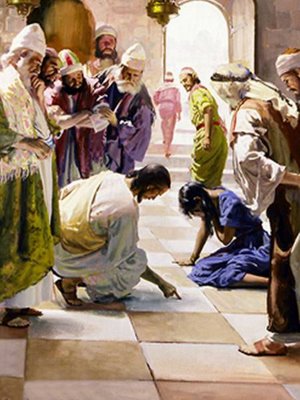 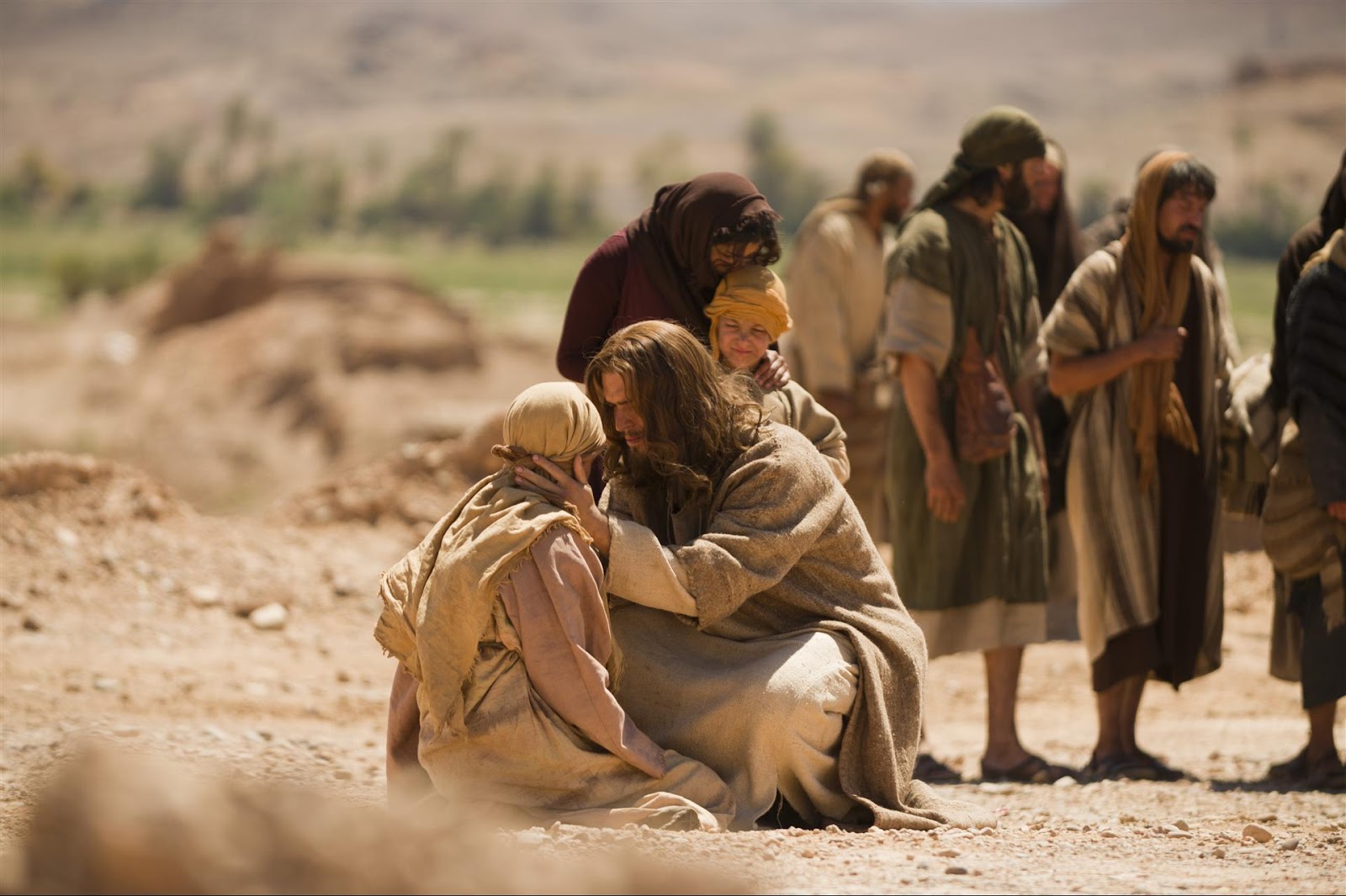 \ap¡p {]mÀ°n¡mw

]m]nIsf tXSnh¶ Cutimsb, [qÀ¯]p{Xs\t¸mse
R§fpw R§fpsS sXäpIÄ Gäp]dªv A\pX]n¡p¶p
F¶pw \nsâ {]amW§sf¸än [ym\n¡phm\pw AhcpsS
amÀ¤¯neqsS \S¶v \nXy`mKy¯nse¯nt¨cphm\pw
R§sf klmbn¡Wta.
\ap¡p ]mSmw
A\pXm]nIfnÂ kvt\l¯n³
I\I¡Xnscmfn hÀjn¡pw
IÀ¯mth \n³ IcpWbv¡mbv
hmXnÂ ap«n hnfn¡pt¶³
]m]¯n³ hgn hn«Iem³
BbpÊn³ hgn Is­¯m³
IÀ¯mth \n³ IcXmcmÂ
hmXnse\n¡p Xpd¡Wta.
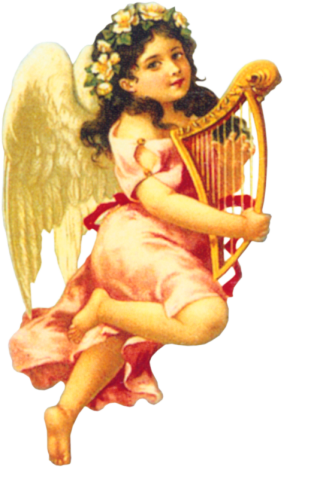 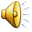 ssZhhN\w hmbn¡mw
hnhcn¡mw
(eq¡m. 15:1þ31)
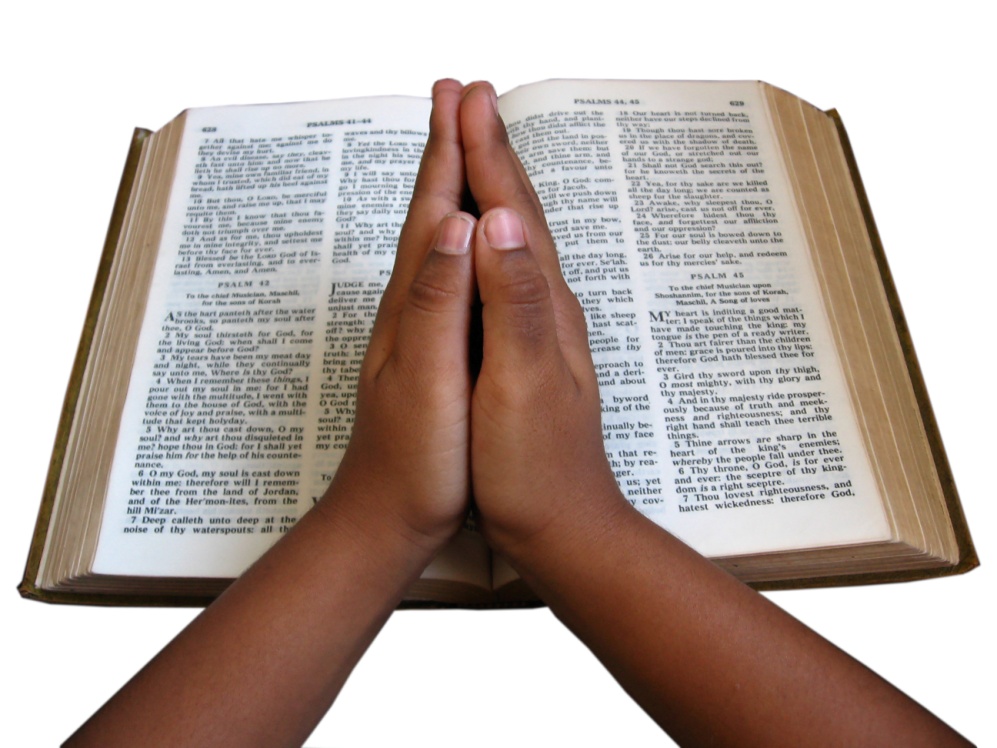 hgnIm«m³ Hcp XncphN\w

"A\pXm]w BhiyanÃm¯ sXm®qsäm³]Xp \oXnam·msc¡pdn¨v F¶Xnt\¡mÄ A\pX]n¡p¶ Hcp ]m]nsb¡pdn¨v kzÀ¤¯nÂ IqSpXÂ kt´mjap­mIpw. 
(eq¡m 15:7)
Fsâ Xocpam\w

]m]¯nÂ hoWmÂ F{Xbpw thKw Rm³ 
A\pcRvP\IqZmi kzoIcn¡pw.
Thank you